JOHN GABRIEL BORKMAN
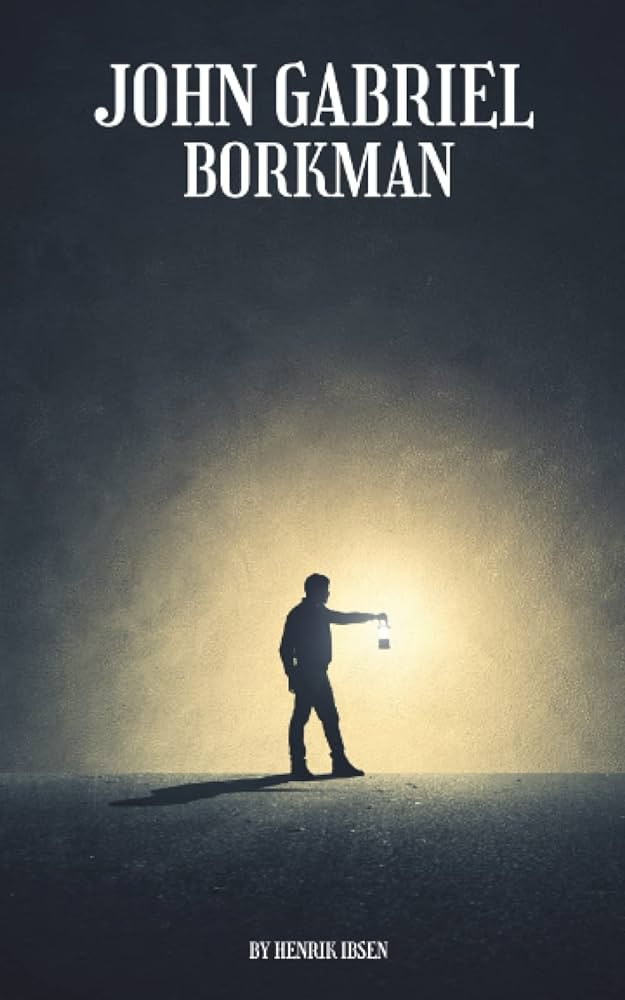 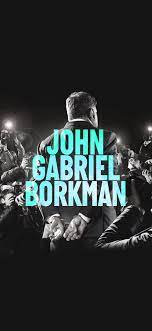 Muhammet Ömer ERDOĞAN- İstanbul Üniversitesi
KARAKTERLER
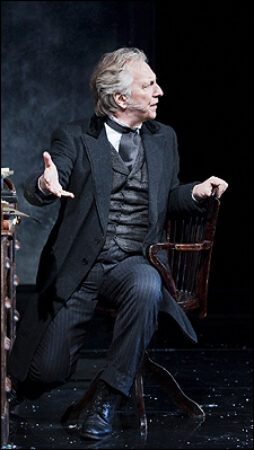 1. John Gabriel Borkman
Borkman eski bir banka direktörü ve madenci oğlu
Banka direktörüyken en güçlü olduğu zamanda ihanete uğrayıp hapise giriyor ve kendini kaybediyor
Kendine acıyan, hayatla bağını kesmiş sadece nefes alan biri
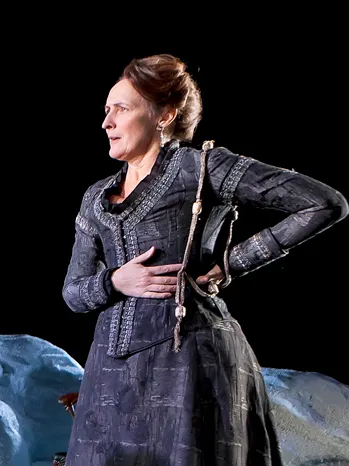 2. Gunhild Borkman
John Gabriel Borkman’ın eşi
Saplantılı ve adlarının ağırlığını geri kazanmak isteyen biri
3. Erhard Borkman
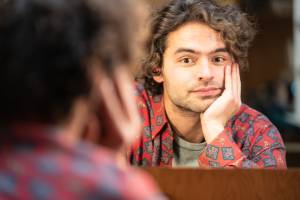 Borkman’ın oğlu ve 20’li yaşlarında bir üniversite öğrencisi
Hayatın güzelliklerine prestij eden ve onlara sahip olmak için çabalayan birisi
Babasıyla yaklaşık 16 yıldır görüşmüyor
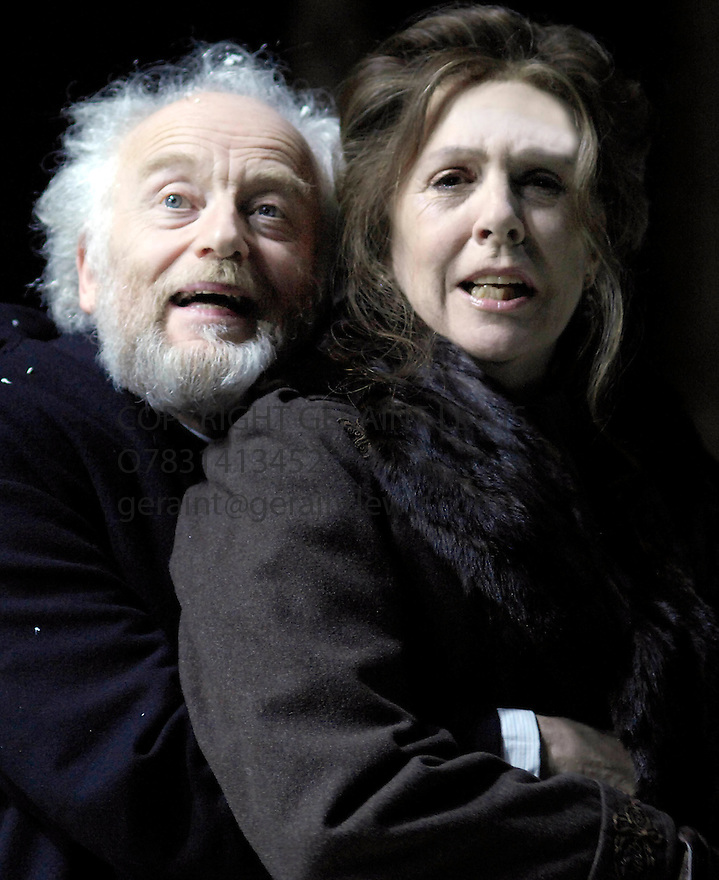 4. Ella Rentheim
Gunhild Borkman’ın ikiz kardeşi
John Gabriel Borkman’ın eski sevgilisi
Zengin ve ölümcül bir hastalığa sahip
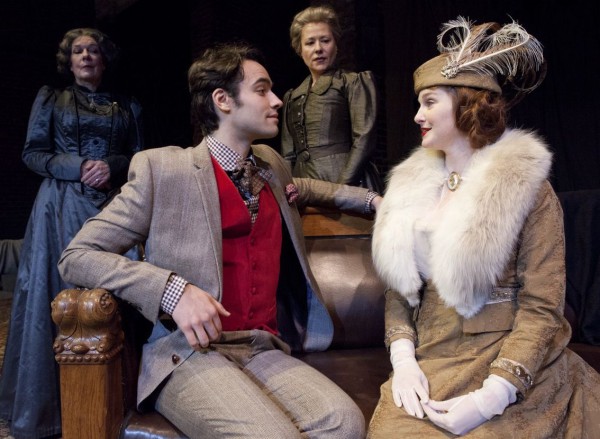 5. Fanny Wilton (Madam Wilton)
28 yaşında güzel, zengin, eğitimli ve dul bir kadın
Erhard Borkmanla ilişkisi var
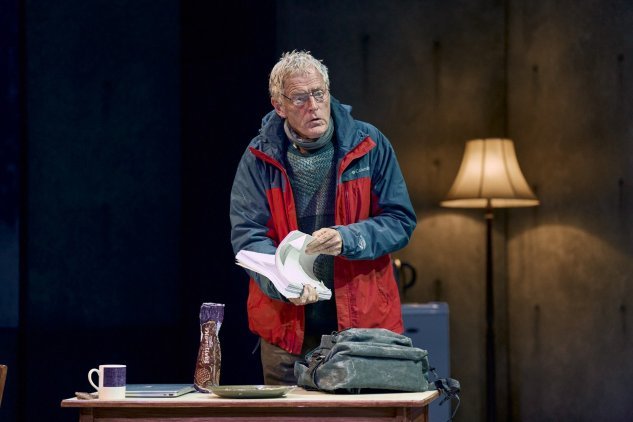 6. Wilhelm Foldal
Borkman’ın gençlik arkadaşı ve eski muhasebe memuru
Edebi bir kişiliği ve hayalleri var
Aile içinde istediği saygıyı göremiyor
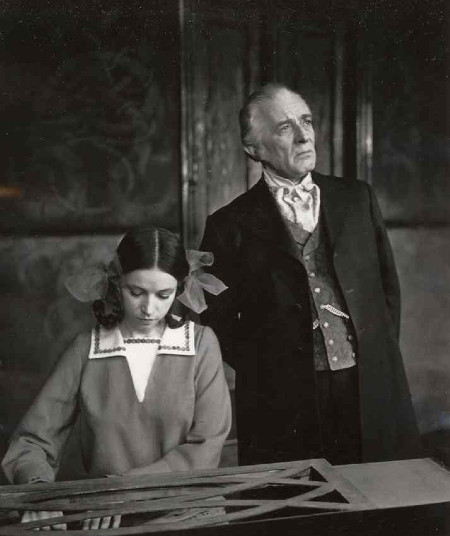 7. Frida Foldal
Wilhelm’in 15 yaşındaki kızı
Hayatını devam ettirebilmek için müzisyen olmaya çalışıyor
Madam Wilton ve Erhard’dan müzik dersleri alıyor
Babasının ailedeki en sevdiği kişi
Genel Bilgiler
John Gabriel Borkman çok kudretli bir banka direktörüyken uğradığı ihanet sonucu 3 yıl tutuklu 5 yıl hapis toplamda 8 yıl ceza-i hükümle infaz edilmiştir
Hapis cezası bittikten sonra ise hayata küsmüş ve kendini evlerinde bir çatı katına hapsetmiş ve Wilhelm adındaki arkadaşı hariç kimseyle konuşmamıştır. 
Bütün mal varlığına el koyulan Borkmanlara maddi desteği, madam Borkman’ın ikiz kardeşi ve John Gabriel Borkmanın eski sevgili olan Ella Rentheim sağlamış hatta 20 yaşlarındaki oğullarını bu zorlu süreçte çocukluktan itibaren o büyütmüştür.
Ella Rentheim’in mal varlığına el koyulmamış olmasının sebebi ise Borkman’ın yargılanırken eski sevgilisinin ismini kasten söylememiş olmasıdır.
Genel Bilgiler
Birinci Perde
Birinci Perde
Birinci perde
İkinci Perde (Danse Macabre)
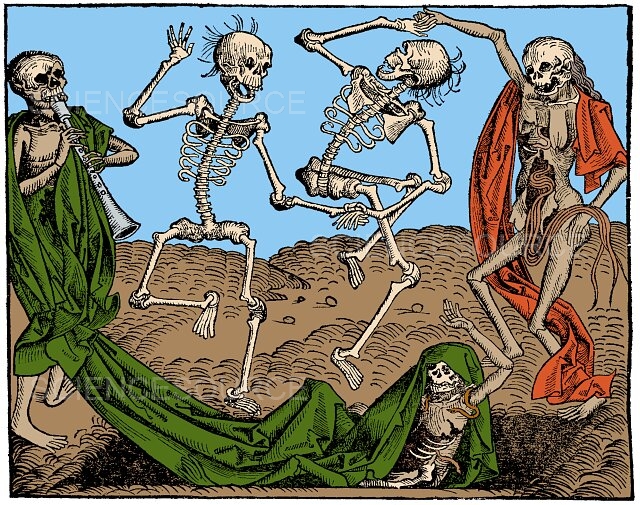 Ölüm Dansı (Danse Macabre)
Danse Macabre ‘’Ölüm Dansı’’ anlamına gelen Fransızca bir terimdir.
Ölüm dansı terimi batı sanatında sıklıkla kullanılır ve ölümün, insanlar üzerindeki evrenselliğini ve kaçınılmazlığını temsil eder.
İslam coğrafyalarında ise bu terimin bir benzeri hakimdir ve eserlerinde zaman zaman ‘’Her nefis ölümü tadacaktır’’ mottosuyla bahsi geçer.
Danse Macabre
İkinci Perde
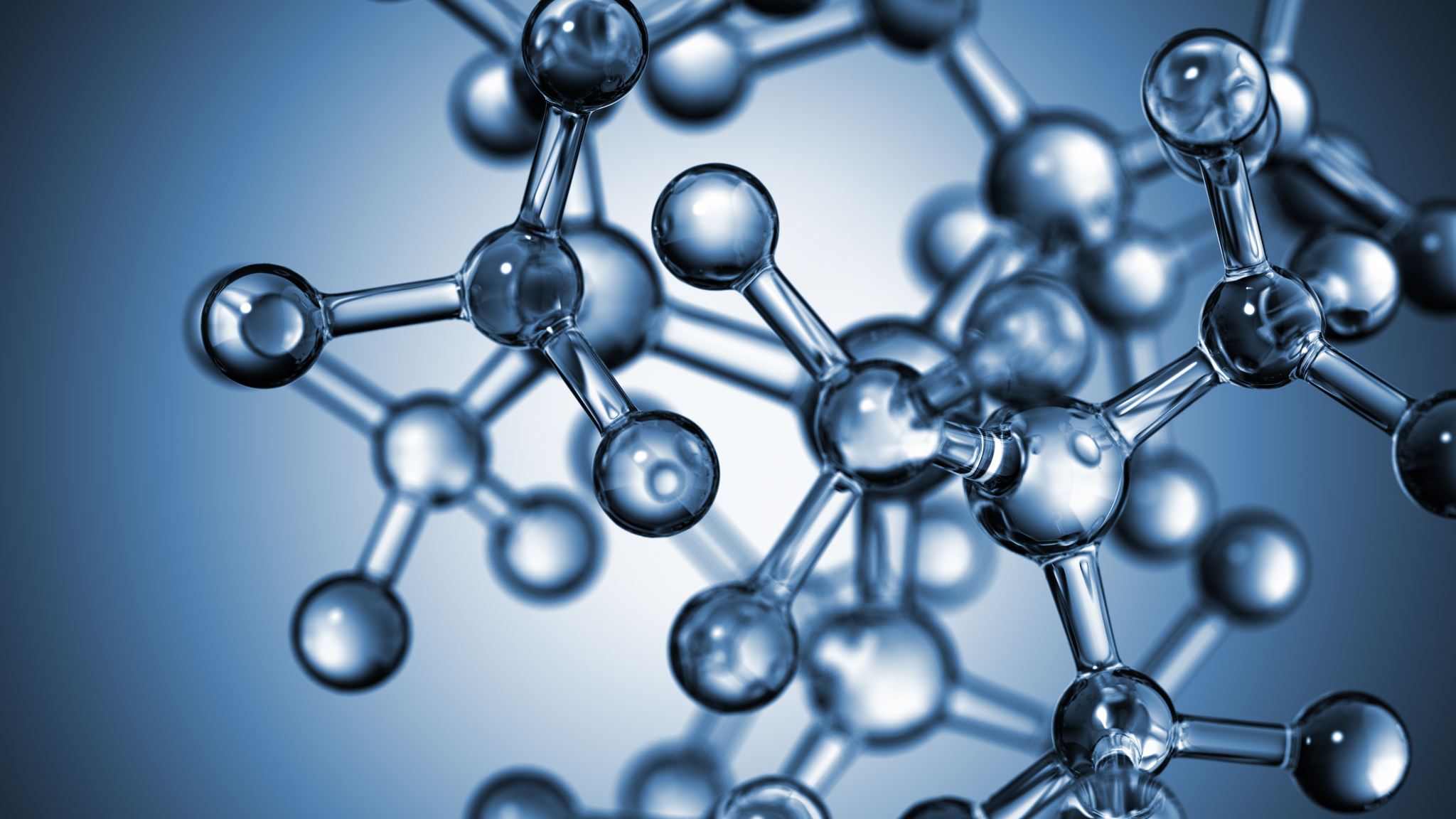 İkinci Perde
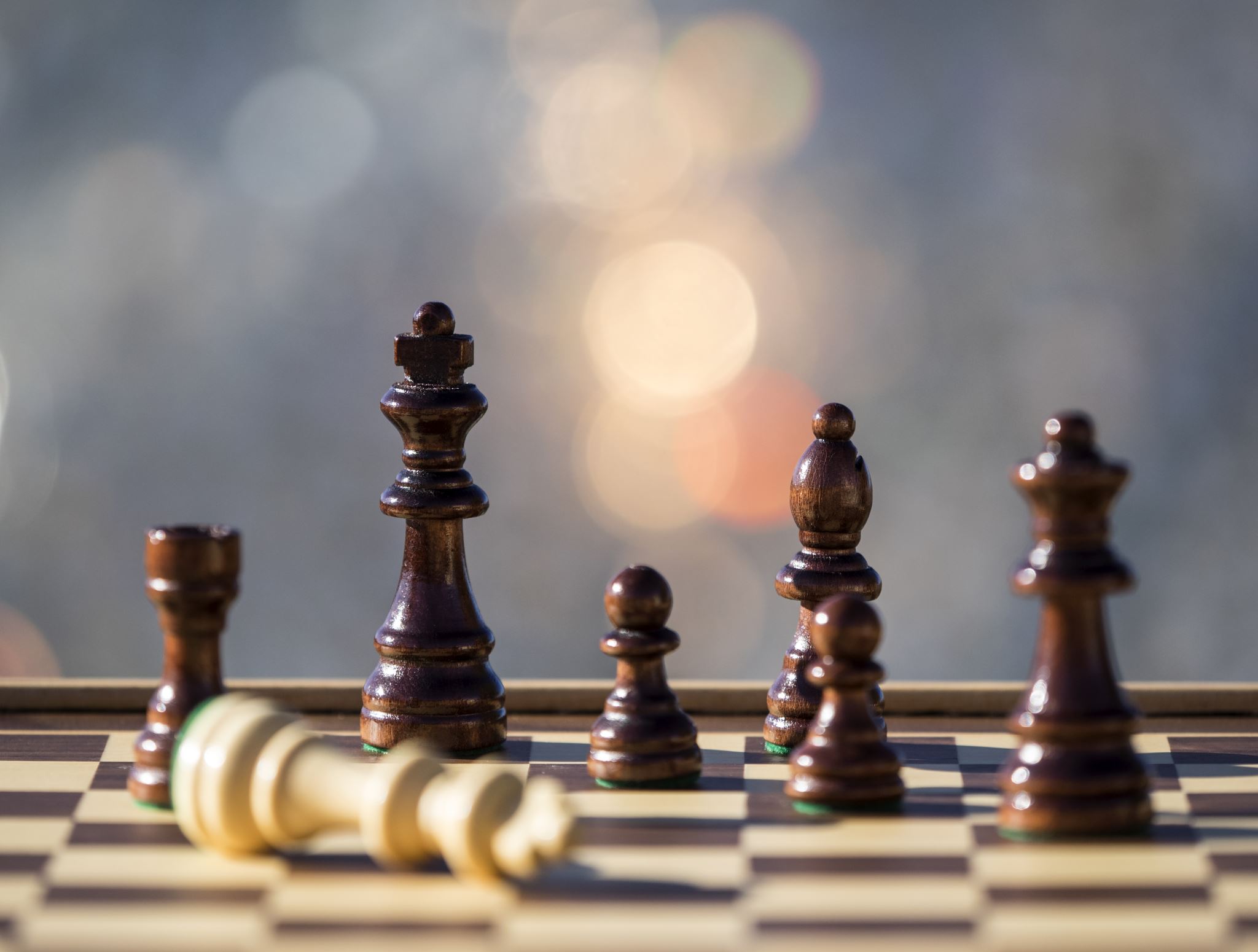 Üçüncü Perde
Ella’nın tavırlarına sinirlenen Madam Borkman, Erhardı acil çağırır ve bir seçim yapması için onu zorlar
Madam Borkman, Erhard’ın bu esnada aile adını temizlemesi ve kendisinin yanında olmasını istemektedir.
Ella ise hayatının son demlerinde ona bir yaren ve yoldaş olması için kendi yanında olmasını istemektedir.
John Gabriel Borkman ise kendisine yoldaş ve destekçi olup eski gücünü oğluyla kazanması için yanında olmasını istemektedir.
Üçüncü Perde
Dördüncü Perde
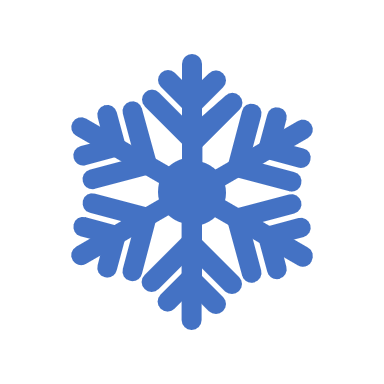 Dördüncü Perde
Bu esnada kavga ederek ayrıldığı Wilhelm yanına gelir ve Borkmanı dışarıda gördüğüne şaşırır.
Kısa bir konuşmanın ardından barışırlar ve Wilhelm ne kadar sevinçli olduğunu anlatır
Sevinçli olmasının sebebi onu anlayan kızı Frida’nın güzel yerlerde, güzel bir eğitim almak için onu terk ediyor olmasıdır.
Sevincini paylaştıktan sonra yanlarından ayrılıp evine gider.
Dördüncü Perde
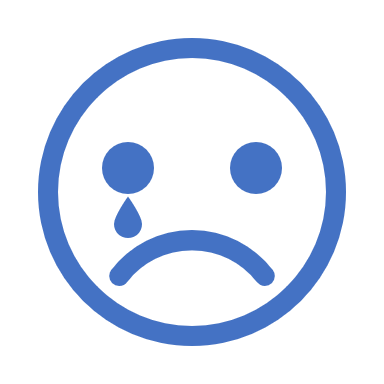 Borkman ve Ella tekrar yalnız kalırlar.
Ella, Borkmanı tekrar ikna etmeye çalışıp başarılı olamayınca oradan gidip eskiden birlikte oldukları banka giderler.
Geçmişten ve gelecekten söz ederlerken Ella ve Borkman tekrardan birlikte bir hayat kurmaya karar verirler
Ella o hayalini kurduğu güce ve makama asla erişemeyeceğini Borkmana söyler
Gerçeği kabullenen Borkman’ın üzerinden büyük bir yük kalkar ve uzun süre sonra ilk defa huzurlu hisseder
Fakat bu esnada soğuktan dolayı Borkman vefat eder.
Borkman’ın ölümü üzerine kız kardeşler barışırlar.
Fikirler
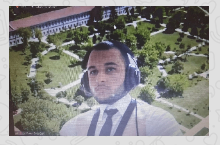 Dinlediğiniz için teşekkürler.